Teachings for Exercise 1C
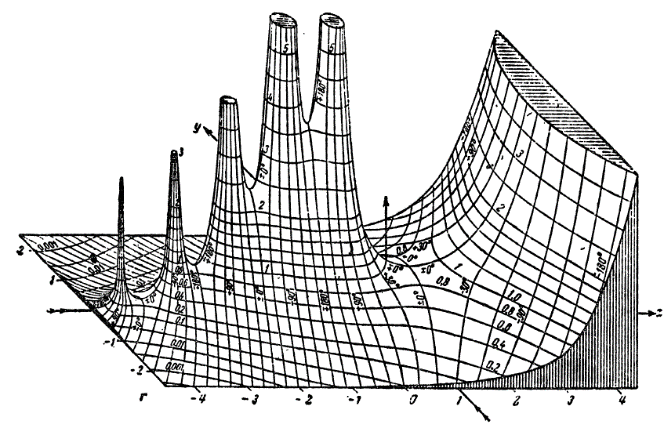 Algebraic Expressions
You can write expressions as products of their factors. This is known as factorising.

If the terms have a common factor (or several), then the expression can be factorized into a single bracket
Common Factor
a)
3
b)
x
c)
4x
d)
3xy
e)
3x
1C
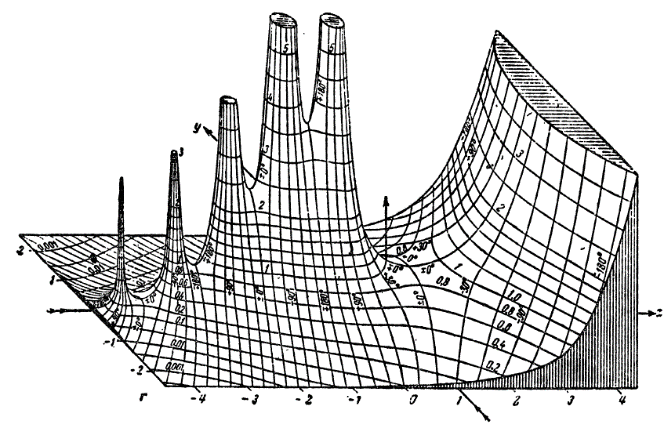 Algebraic Expressions
(x + 2)(x + 1)
x2
+
3x
+
2
You get the middle number by adding the 2 numbers in the brackets
You get the last number in a Quadratic Equation by multiplying the 2 numbers in the brackets
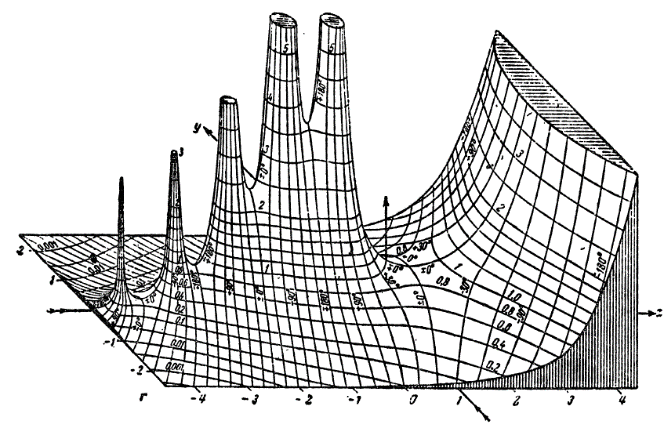 Algebraic Expressions
(x - 5)(x + 3)
x2
-
2x
-
15
You get the middle number by adding the 2 numbers in the brackets
You get the last number in a Quadratic Equation by multiplying the 2 numbers in the brackets
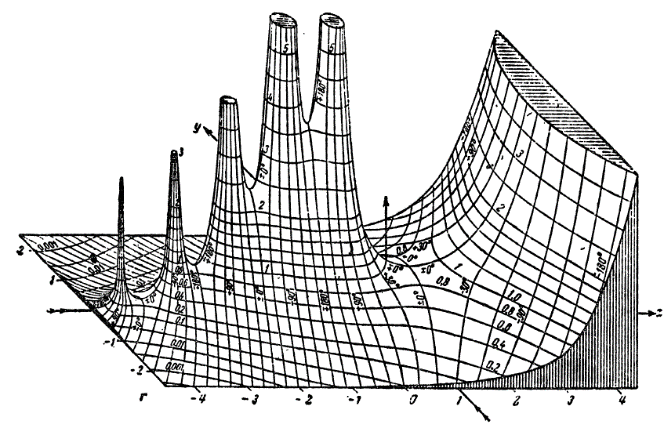 Algebraic Expressions
x2  -  7x  +  12
Numbers that multiply to give + 12
Which pair adds to give -7?
+3  +4
-3  -4
+12  +1
-12  -1
+6  +2
-6  -2
So the brackets were originally…
(x - 3)(x - 4)
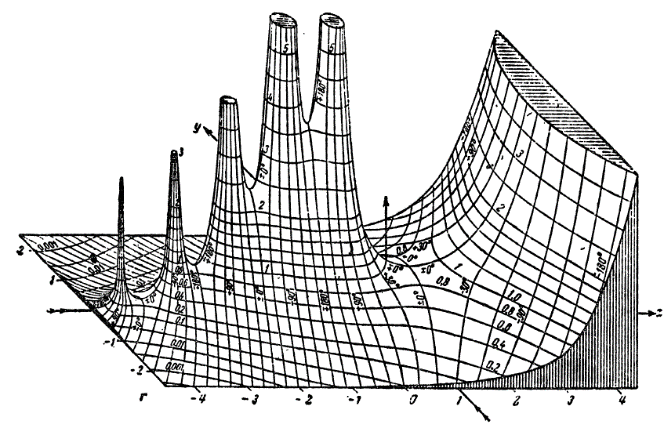 Algebraic Expressions
x2  +  10x  +  16
Numbers that multiply to give + 16
Which pair adds to give +10?
+1  +16
-1  -16
+2  +8
-2  -8
+4  +4
-4  -4
So the brackets were originally…
(x + 2)(x + 8)
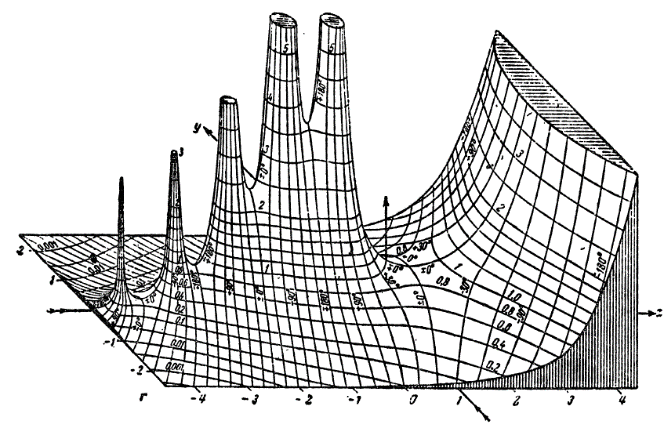 Algebraic Expressions
x2  -  x  -  20
Numbers that multiply to give - 20
Which pair adds to give - 1?
+1  -20
-1  +20
+2  -10
-2  +10
+4  -5
-4  +5
So the brackets were originally…
(x + 4)(x - 5)
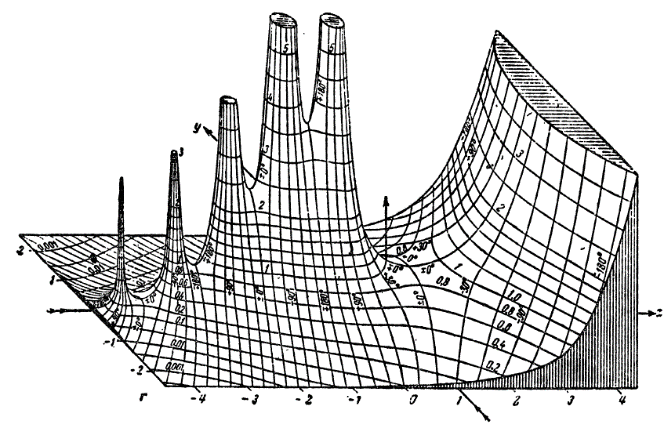 Algebraic Expressions
Factorising Quadratics

	A Quadratic Equation has the form;

	ax2 + bx + c

	Where a, b and c are constants and a ≠ 0.

	You can also Factorise these equations.

	REMEMBER
	 An equation with an ‘x2’ in does not necessarily go into 2 brackets. You use 2 brackets when there are NO ‘Common Factors’
Examples
a)
The 2 numbers in brackets must:
 Multiply to give ‘c’
 Add to give ‘b’
1E
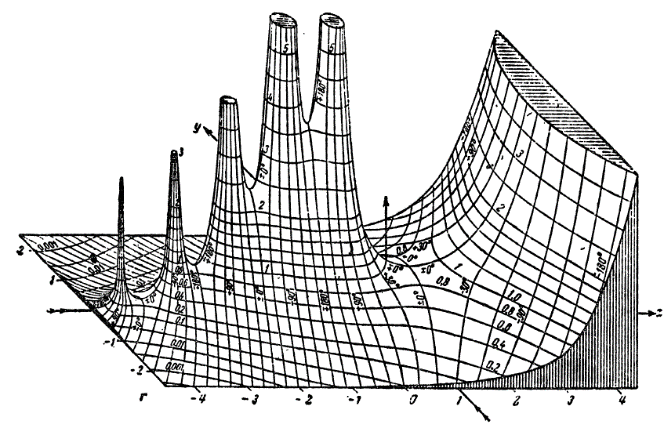 Algebraic Expressions
Factorising Quadratics

	A Quadratic Equation has the form;

	ax2 + bx + c

	Where a, b and c are constants and a ≠ 0.

	You can also Factorise these equations.
Examples
b)
The 2 numbers in brackets must:
 Multiply to give ‘c’
 Add to give ‘b’
1E
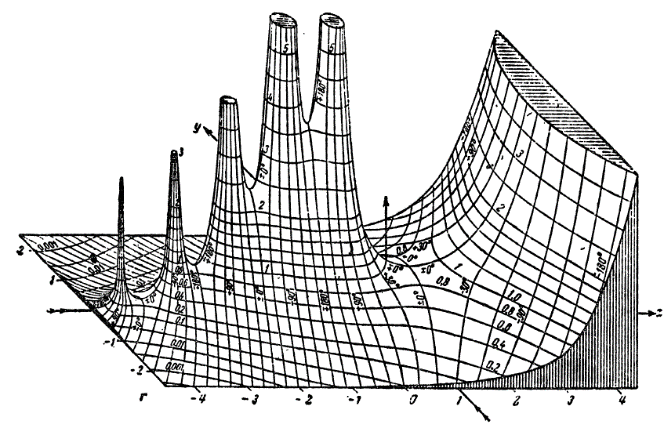 Algebraic Expressions
Factorising Quadratics

	A Quadratic Equation has the form;

	ax2 + bx + c

	Where a, b and c are constants and a ≠ 0.

	You can also Factorise these equations.
Examples
c)
The 2 numbers in brackets must:
 Multiply to give ‘c’
 Add to give ‘b’
(In this case, b = 0)
This is known as ‘the difference of two squares’
 x2 – y2 = (x + y)(x – y)
1E
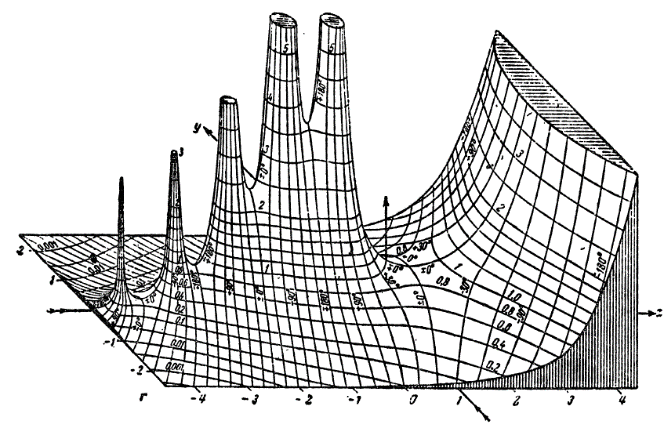 Algebraic Expressions
Factorising Quadratics

	A Quadratic Equation has the form;

	ax2 + bx + c

	Where a, b and c are constants and a ≠ 0.

	You can also Factorise these equations.
Examples
d)
The 2 numbers in brackets must:
 Multiply to give ‘c’
 Add to give ‘b’
1E
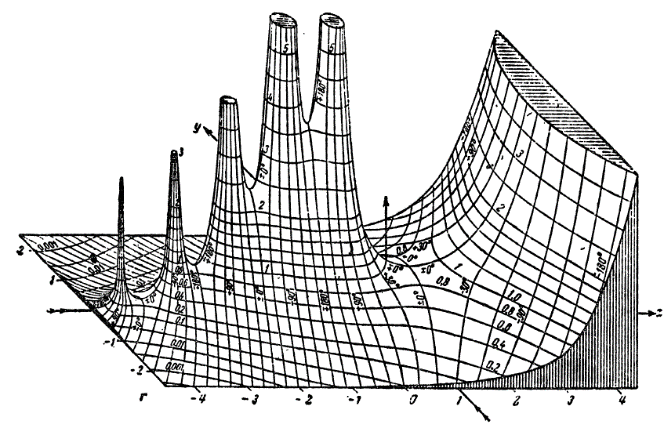 Algebraic Expressions
Factorising Quadratics

	A Quadratic Equation has the form;

	ax2 + bx + c

	Where a, b and c are constants and a ≠ 0.

	You can also Factorise these equations.
Examples
d)
The 2 numbers in brackets must:
 Multiply to give ‘c’
 Add to give ‘b’
 Sometimes, you need to remove a ‘common factor’ first…
1E
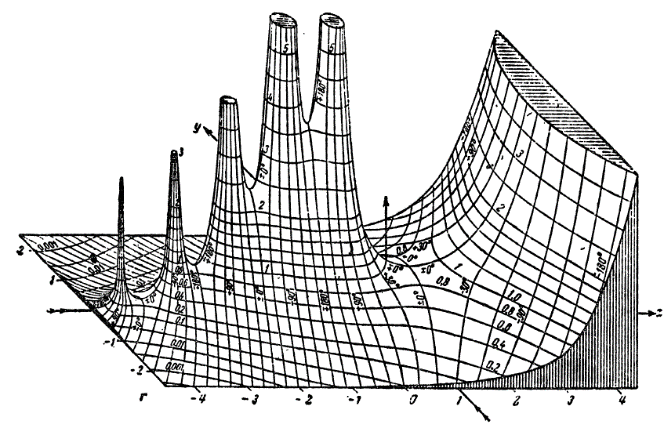 Algebraic Expressions
Expand the following pairs of brackets

	(x + 3)(x + 4)
	 x2 + 3x + 4x + 12
	 x2 + 7x + 12
	
	
	(2x + 3)(x + 4)
	 2x2 + 3x + 8x + 12
	 2x2 + 11x + 12
x
+ 3
x
x2
+ 3x
When an x term has a ‘2’ coefficient, the rules are different…
+ 4
+ 4x
+ 12
2 of the terms are doubled
 So, the numbers in the brackets add to give the x term, WHEN ONE HAS BEEN DOUBLED FIRST
2x
+ 3
x
2x2
+ 3x
+ 4
+ 8x
+ 12
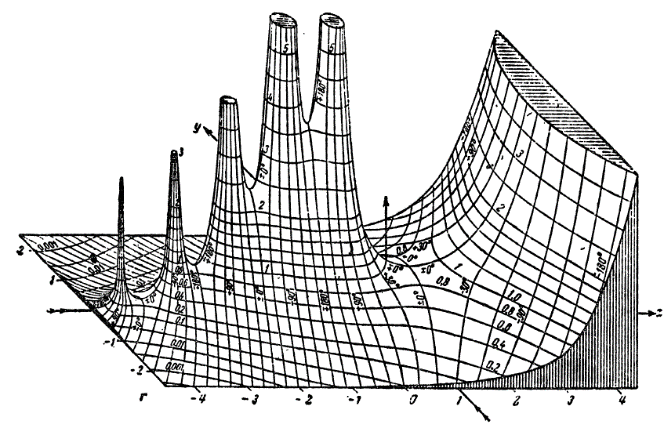 Algebraic Expressions
2x2  -  5x  -  3
One of the values to the left will be doubled when the brackets are expanded
Numbers that multiply to give - 3
-3  +1


+3  -1
-6  +1
-3  +2
So the brackets were originally…
(2x + 1)(x - 3)
+6  -1
+3  -2
The -3 doubles so it must be on the opposite side to the ‘2x’
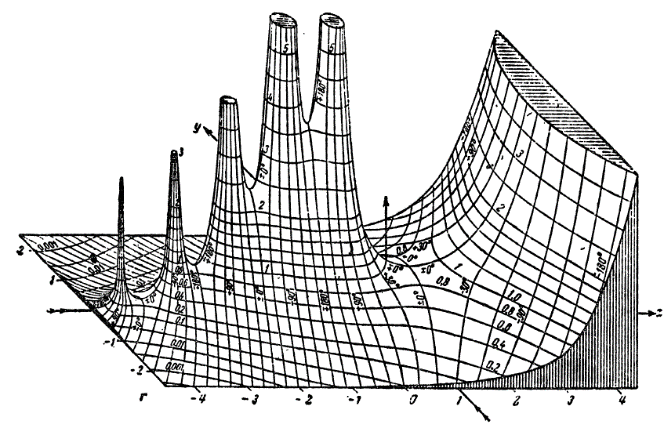 Algebraic Expressions
2x2  +  13x  +  11
One of the values to the left will be doubled when the brackets are expanded
Numbers that multiply to give + 11
+11  +1


-11  -1
+22  +1
+11  +2
So the brackets were originally…
(2x + 11)(x + 1)
-22  -1
-11  -2
The +1 doubles so it must be on the opposite side to the ‘2x’
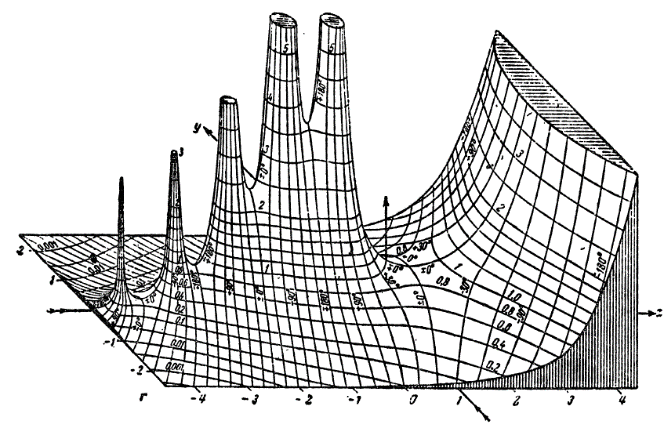 Algebraic Expressions
3x2  -  11x  -  4
One of the values to the left will be tripled when the brackets are expanded
Numbers that multiply to give - 4
+2  -2

-4  +1

+4  -1
+6   -2
+2   -6
So the brackets were originally…
-12  +1
-4   +3
(3x + 1)(x  - 4)
The -4 triples so it must be on the opposite side to the ‘3x’
+12  -1
+4   -3